Facteurs déclenchants
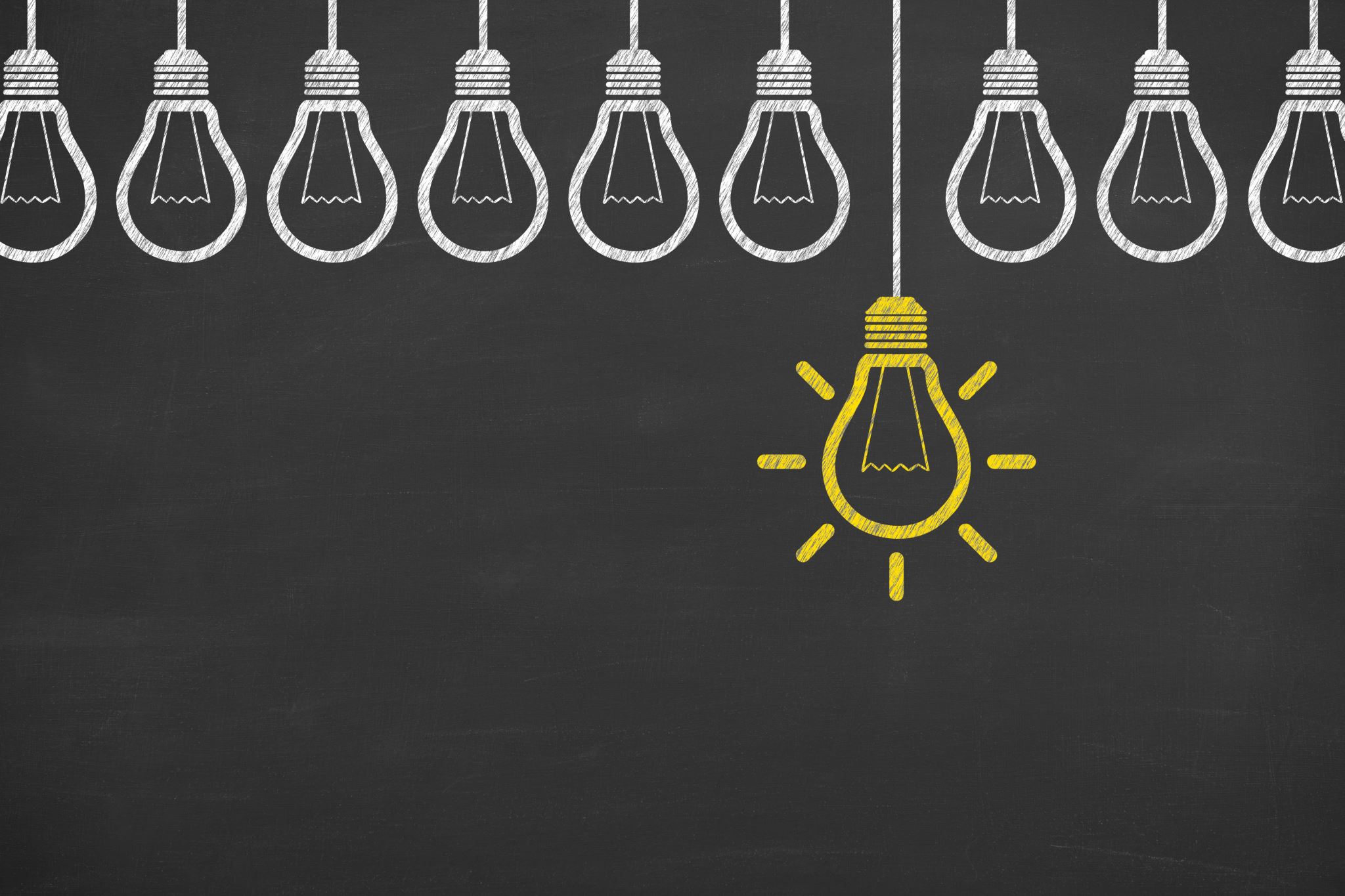 La place du système digestif : 
L’alimentation
La digestion
Le microbiote intestinal
La paroi de l’intestin grêle
Le foie
Change l’acidité de la sueur
Facteurs déclenchants
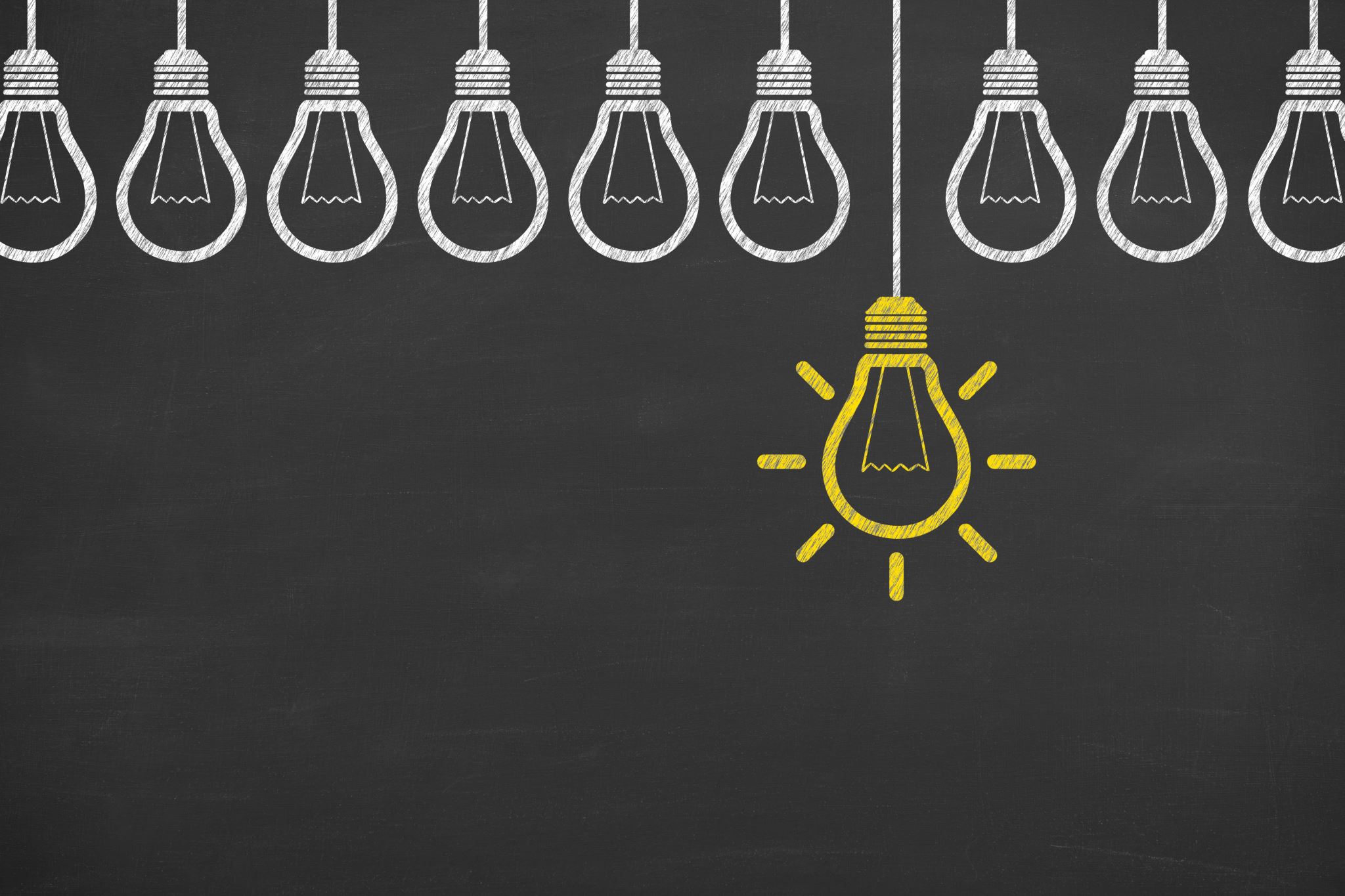 La place du système digestif : 
L’alimentation
La digestion
Le microbiote intestinal
La paroi de l’intestin grêle
Le foie
Change l’acidité de la sueur
1/ L’alimentation Eviter le sucre rapide
Céréales sucrées,
bonbons, 
gâteaux, 
sodas, 
jus de fruits
1/ L’alimentation Eviter les mauvais corps gras
Cuisiner avec l’huile d’olive
Assaisonner avec l’huile de colza première pression à froid
Huiles non premières pressions à froid
Cuisine industrielle
Excès de viande et de charcuterie
Facteurs déclenchants
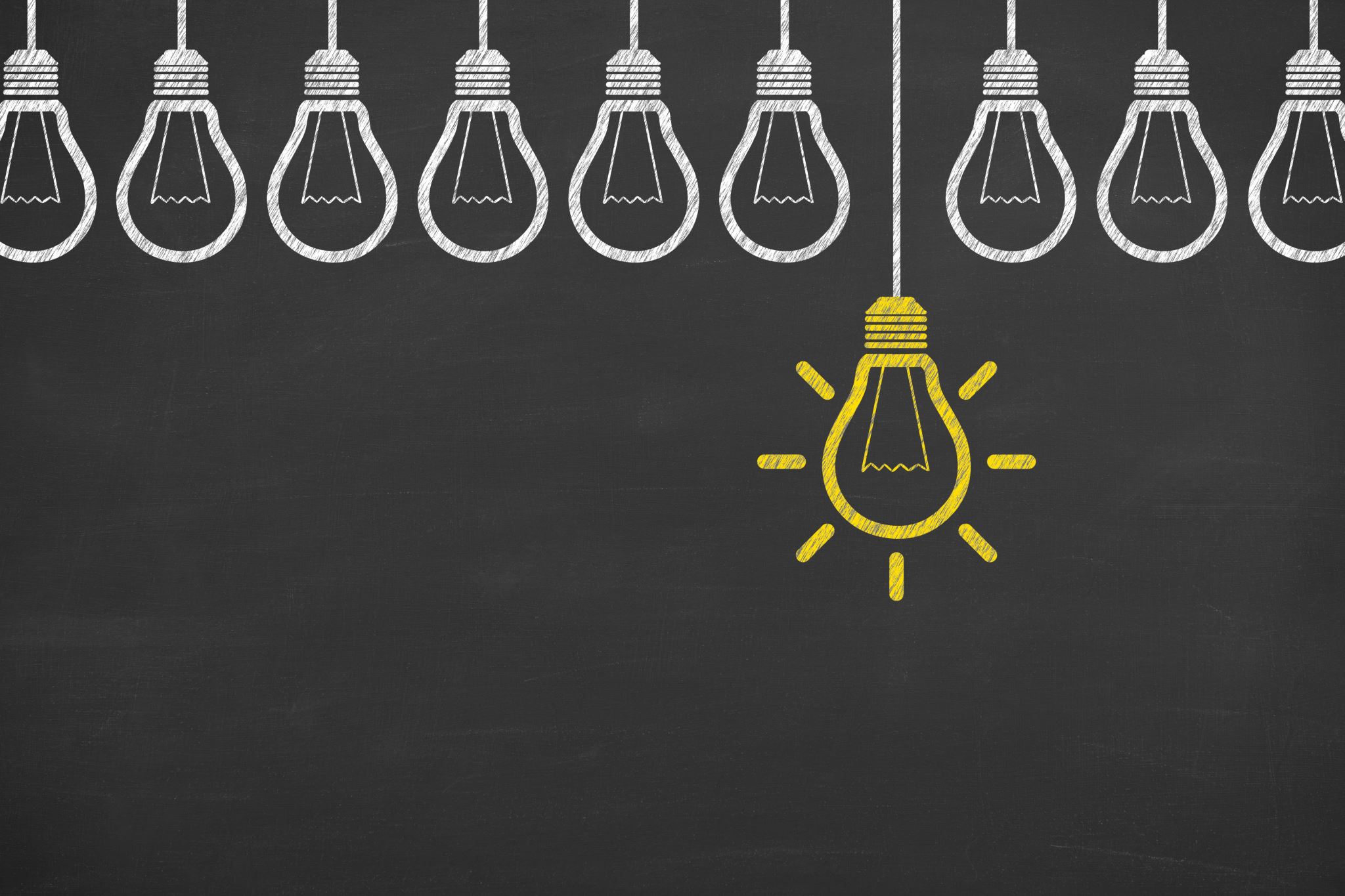 La place du système digestif : 
L’alimentation
La digestion
Le microbiote intestinal
La paroi de l’intestin grêle
Le foie
Change l’acidité de la sueur
2/ La digestion
Douleurs du ventre     Ballonnements                            Gaz                                          Diarrhée 

Diminuer le lait et le gluten
Facteurs déclenchants
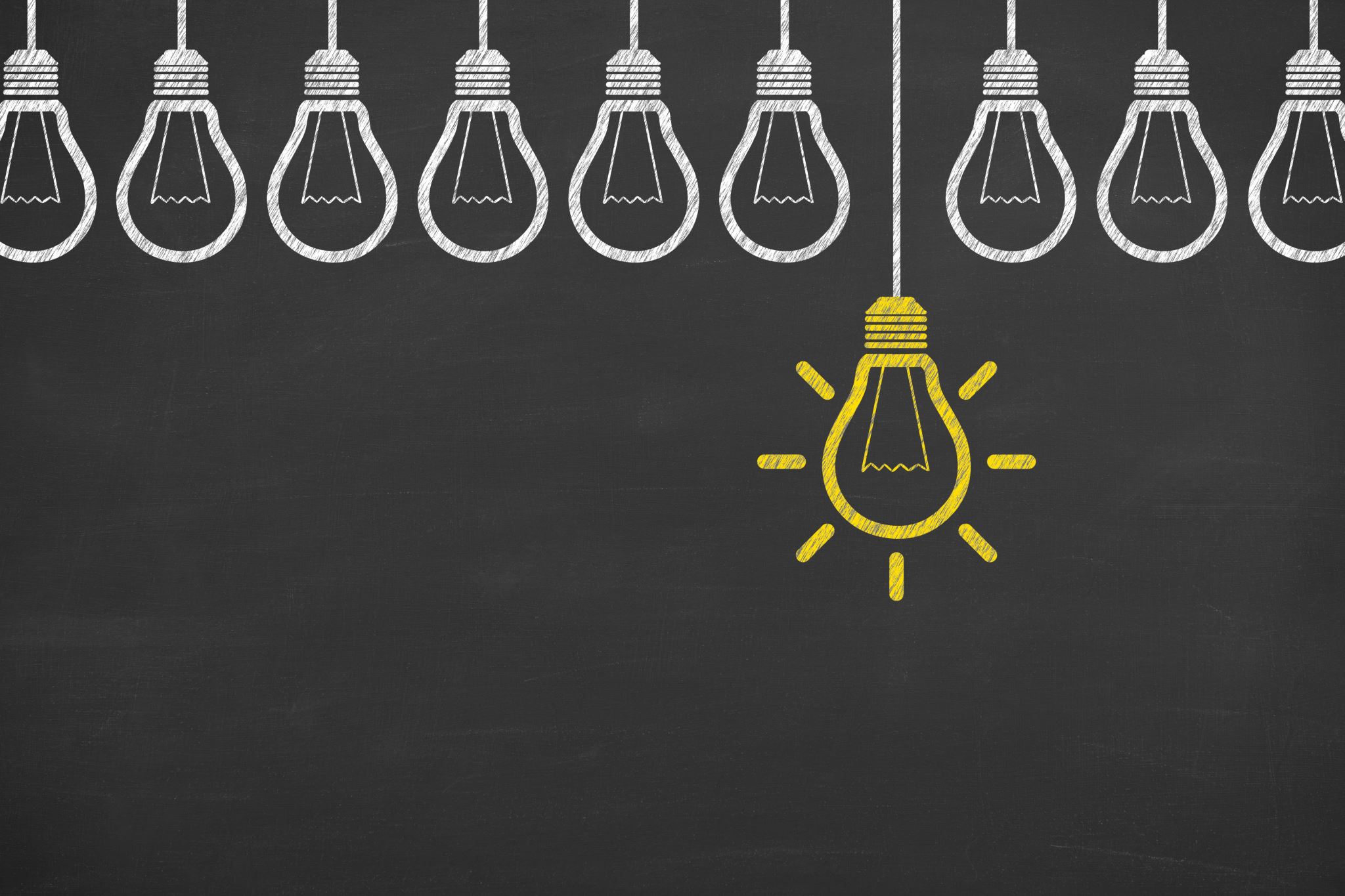 La place du système digestif : 
L’alimentation
La digestion
Le microbiote intestinal
La paroi de l’intestin grêle
Le foie
Change l’acidité de la sueur
3/ Le microbiote intestinal
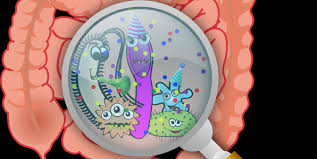 100 000 milliards d’êtres vivants
3 grandes  familles : les virus, les bactéries, les champignons
Antibiotiques = anti bactéries
Prolifération des champignons          ( candidose = mycoses )
                          Pro-biotiques
Facteurs déclenchants
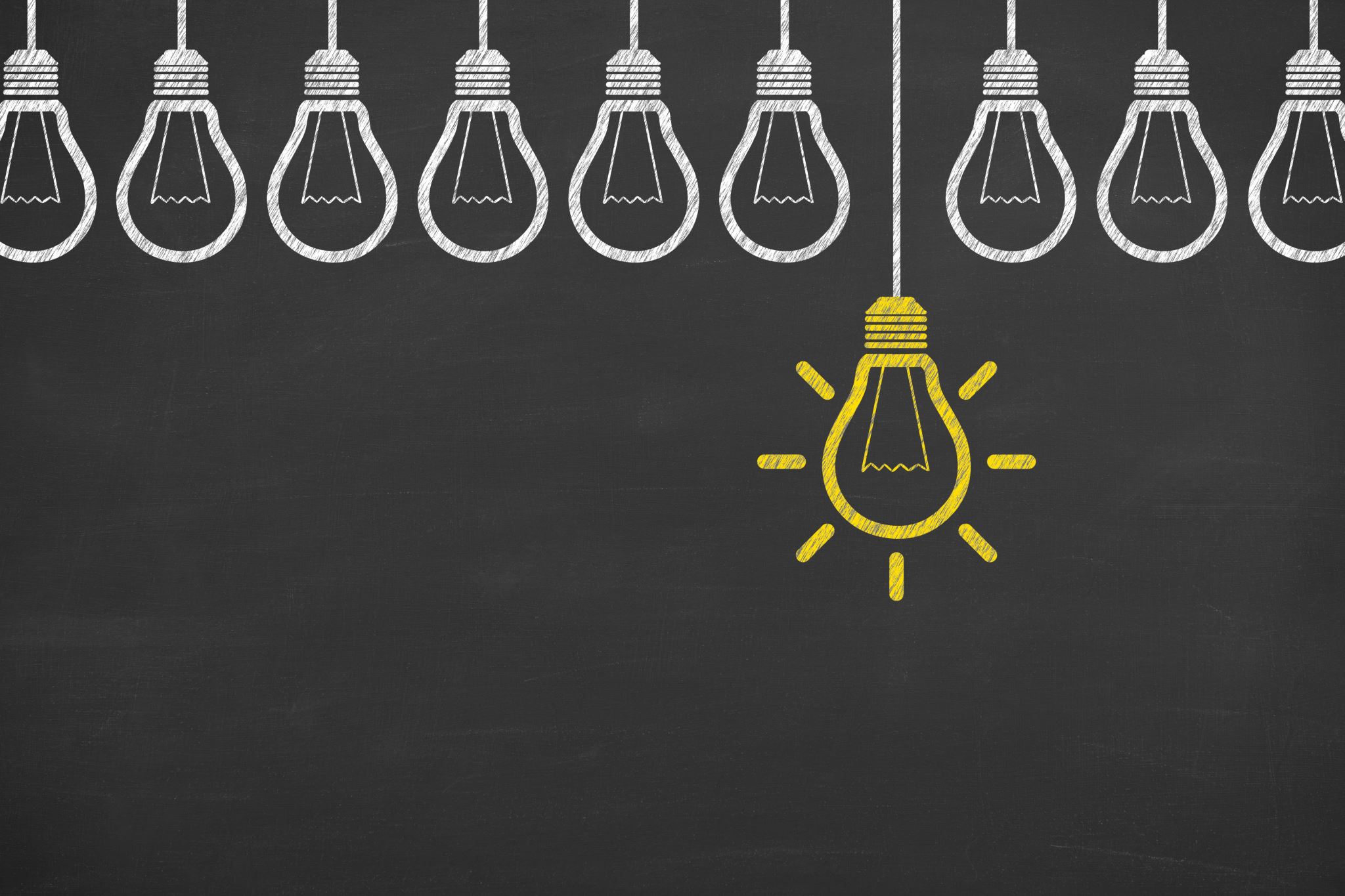 La place du système digestif : 
L’alimentation
La digestion
Le microbiote intestinal
La paroi de l’intestin grêle
Le foie
Change l’acidité de la sueur
4/ La paroi de l’intestin grêle et 5/ le foie
L’intestin grêle est une gare de triage 
Les aliments qui passent doivent aller au foie pour être encore transformés 
Puis le foie envoie les aliments  nous nourrirent
4/ La paroi de l’intestin grêle et 5/ le foie
L’eczéma , c’est le foie ?? 
C’est en fait un intestin grêle trop poreux à cause de :
1/ une alimentation de mauvaise qualité
2/ une digestion de mauvaise qualité
3/ un microbiote perturbé
Jamais de détox !
Pré biotiques
Conclusion
Équilibre alimentaire
Réduire les sucres rapides
Jamais de cuisine industrielle
Opter pour les bonnes huiles
Réduire le lait et le gluten, les viandes
Gardez les yaourts
Pro et prébiotiques